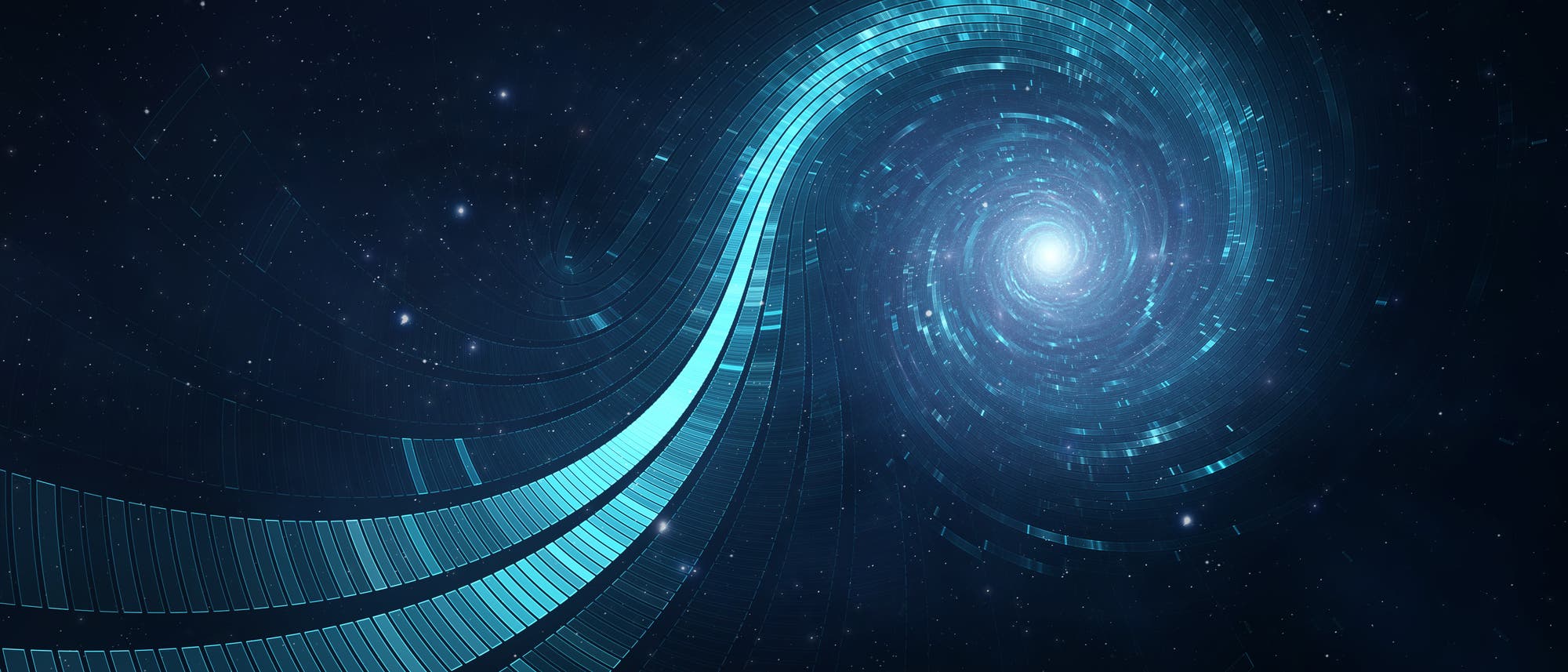 Sommerlager2022 Büsserach
11.07.22-23.07.22
Ablauf Teil 1
Allgemeine Informationen
Leitungsteam
An- & Abreise
Gepäckabgabe
Lagerprogramm & Lagermotto
Elternbesuche etc.
Ablauf Teil 2
Marktplatz
Kummerkasten
Fragen
Informationen zum Lager
J+S Zeltlager
Lagerthema: Zeitreise
Büsserach, Solothurn
11.-23.07.2022
Option US 16.-23.07.2022
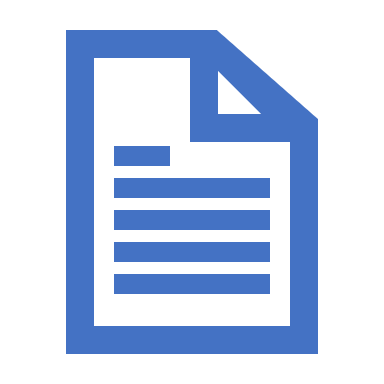 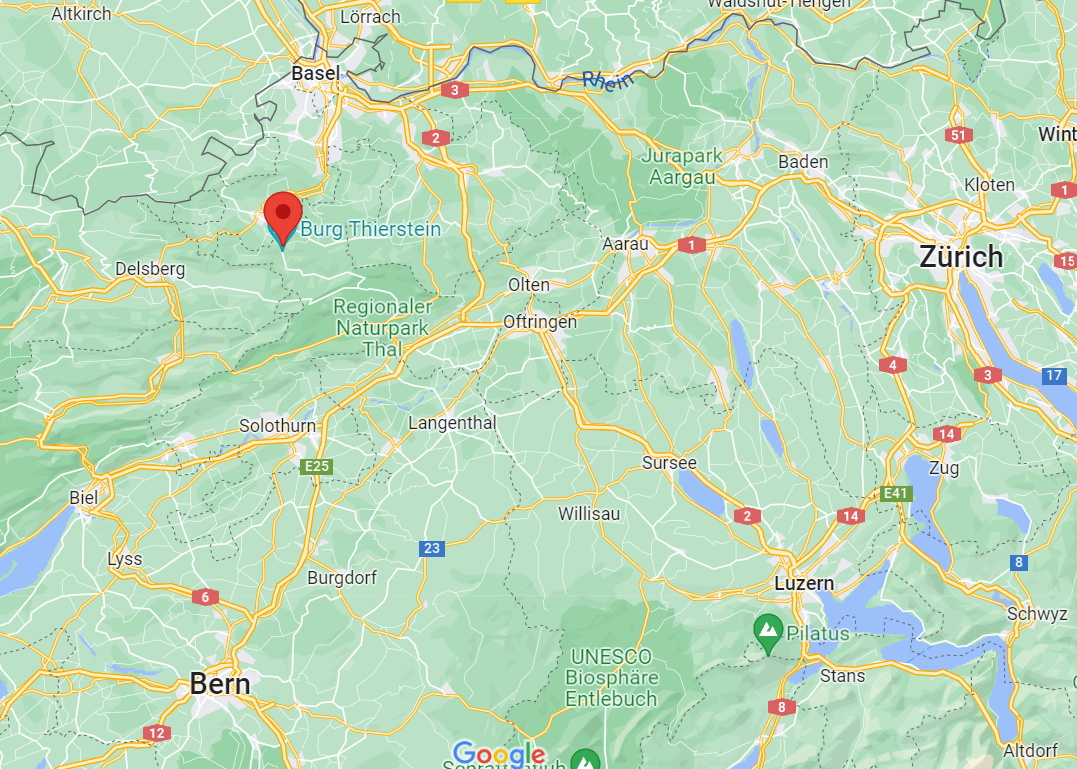 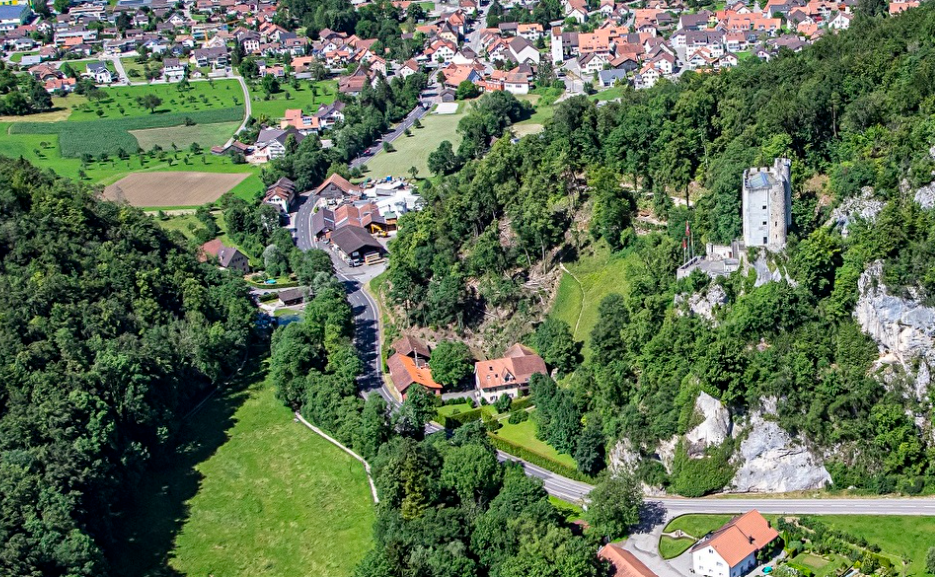 Gepäckabgabe und Kuchenaktion
2 Wochen Lager: Freitag, 08. Juli 2022 von 17:00 Uhr – 19:00 Uhr im BZ
1 Woche Lager und Kuchenaktion: Freitag, 15. Juli 2022 von 17:00 Uhr – 19:00 Uhr im BZ
Anreise
2 Wochen Lager:
Montag, 11. Juli 2022  
Treffpunkt: 08:45 Bahnhof Düdingen

1 Woche Lager:
Samstag, 16. Juli 2022 
Treffpunkt: 08:00 Bahnhof Düdingen
Rückreise & Gepäck
Alle zusammen
Samstag 23.07.2022 ca. 15:30 mit Car
Gemeinsamer Abschied
Bahnhof Düdingen 
Gepäckrückgabe am Bahnhof Düdingen
Lagerleitung
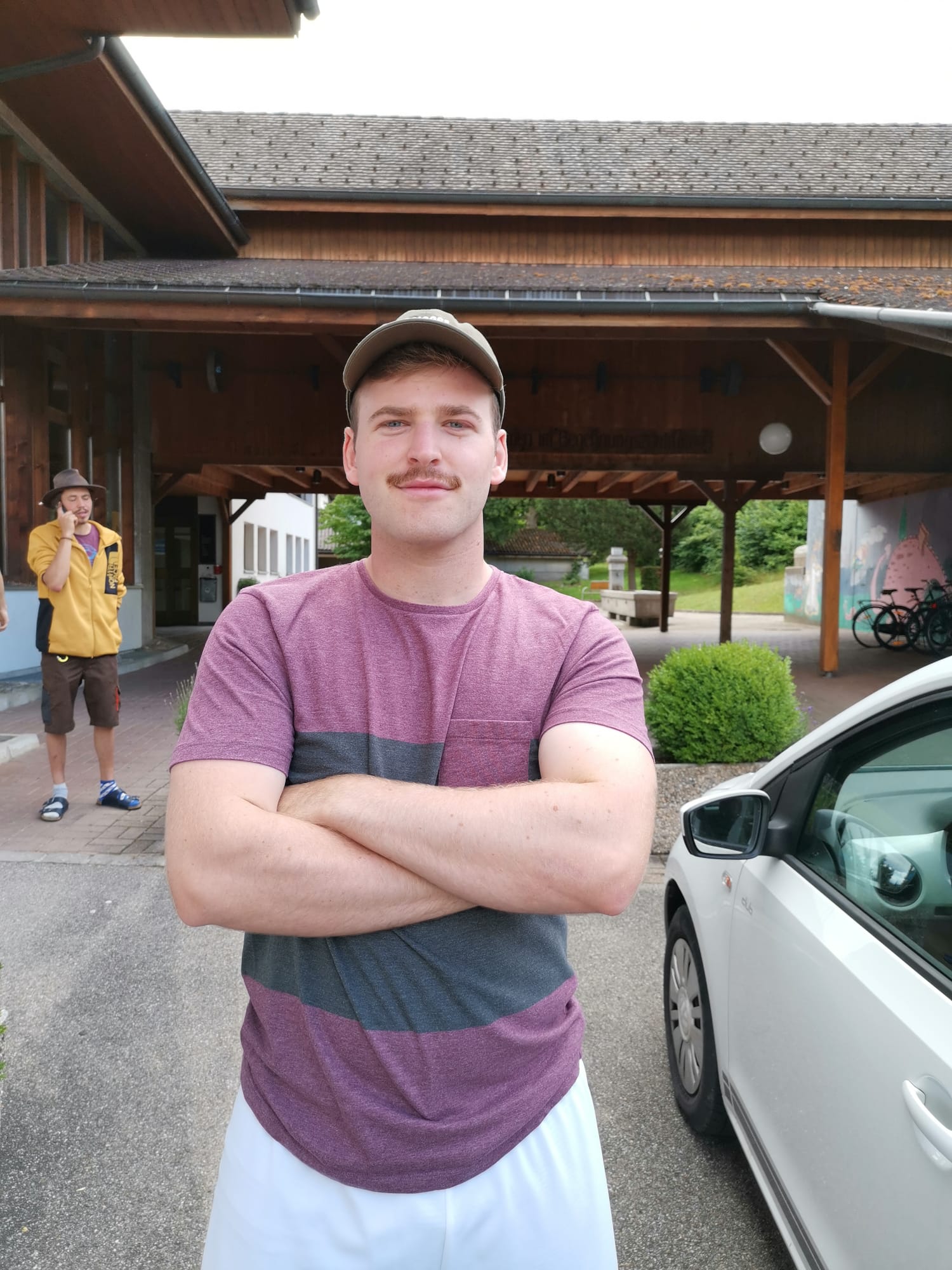 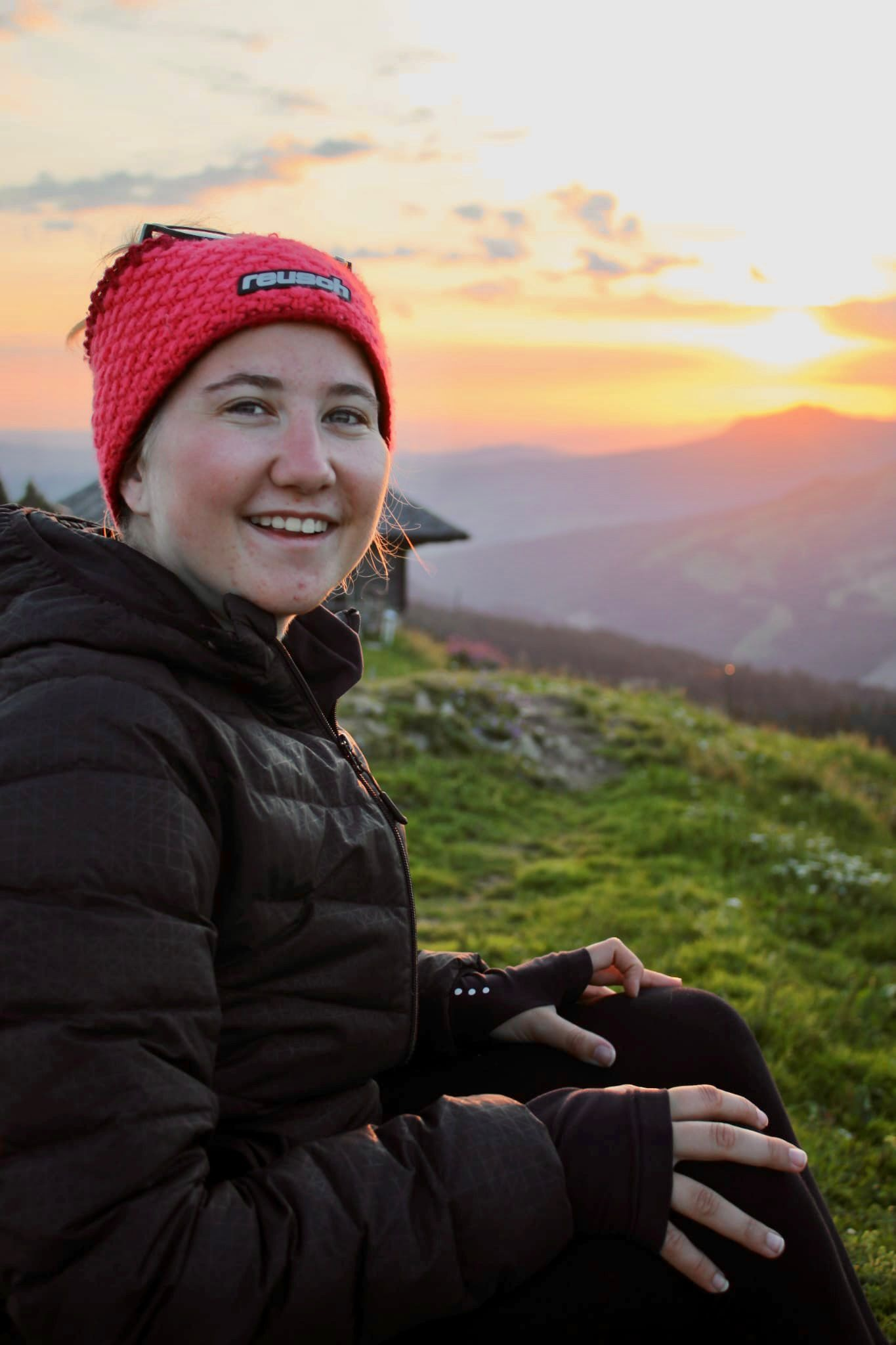 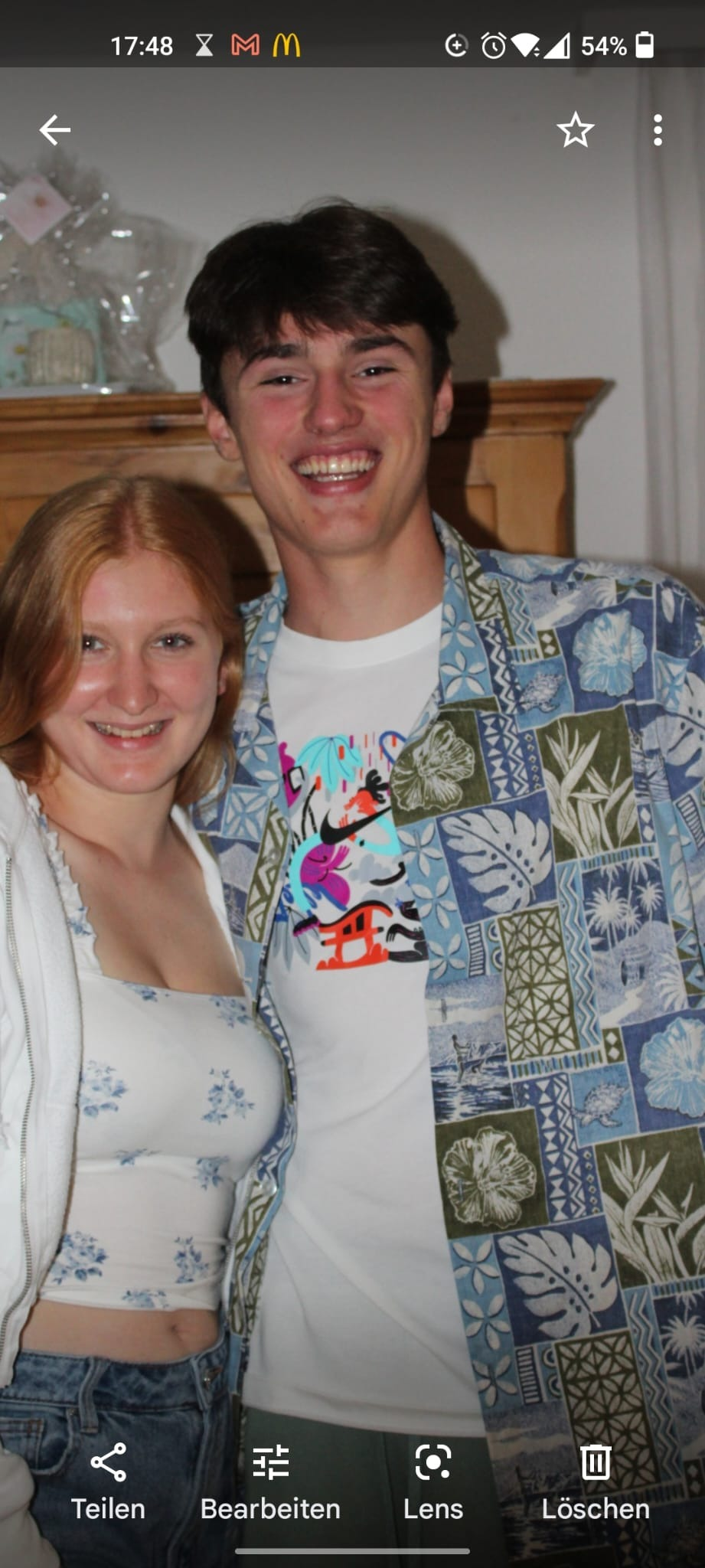 Lars Fasel (22)
Maena Stritt (19)
Raphael Bischof (18)
Küche, Coach und Präses
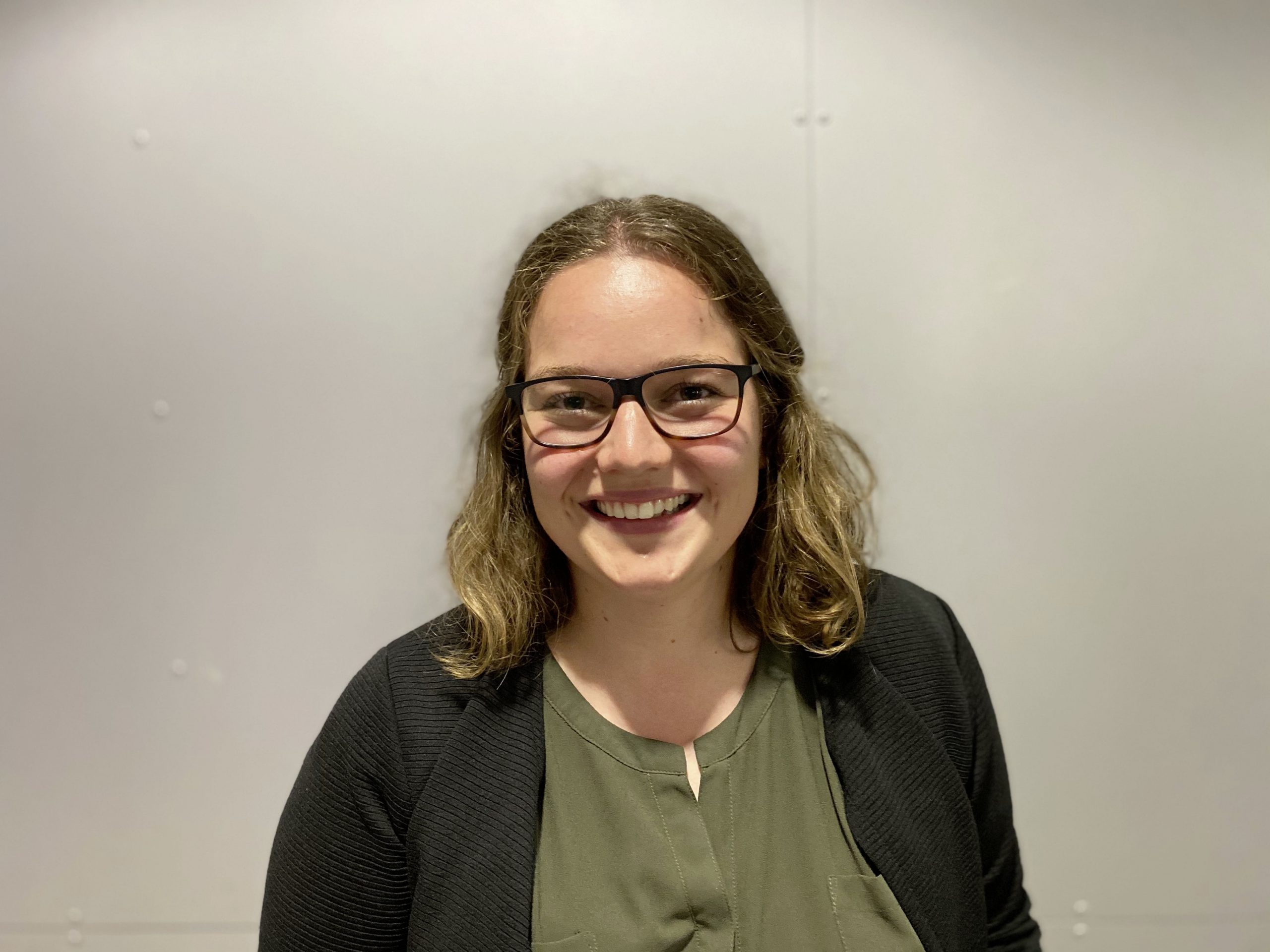 Küchenchefin: 
Carole Fasel

Coach & Präses:
Nicole Schwaller
Olivier Berger
Carole Fasel
Was erwartet die Kinder im Lager?
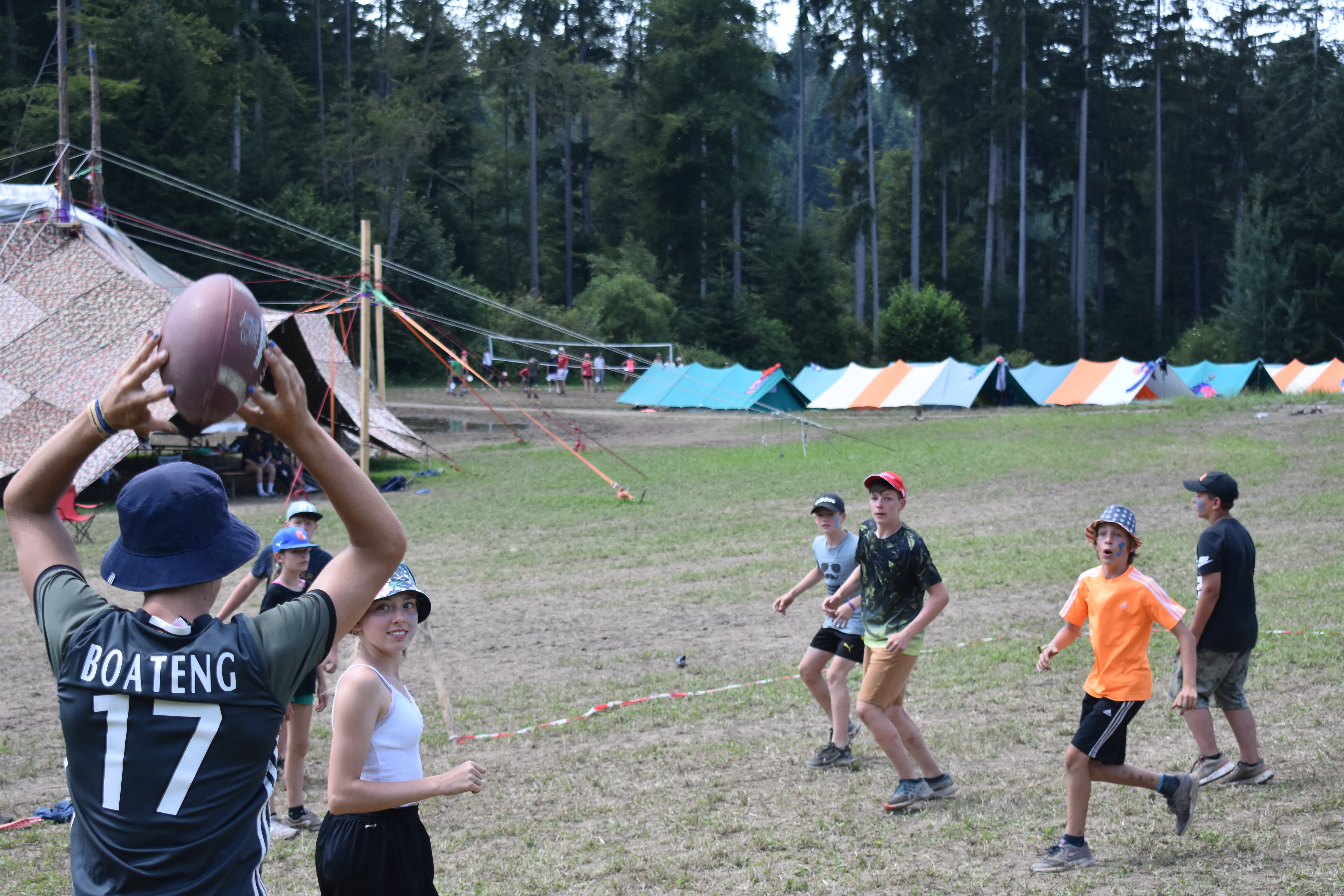 Spiel und Spass
Vielseitige Aktivitäten
Zäme sy
Natur erleben
Elternbesuche
Unerwünscht
Im Notfall Kontakt mit Lagerleitung aufnehmen
FN-Lagerbericht lesen
Jubla Düdingen Instagram
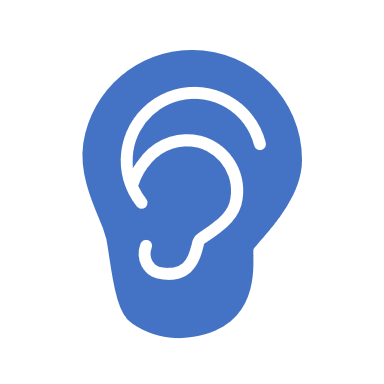 Gepäck
Kleider in Plastiksäcke packen
Tasche/Koffer/Plastikkiste
Kleider und Schuhe anschreiben
Geschirrsack
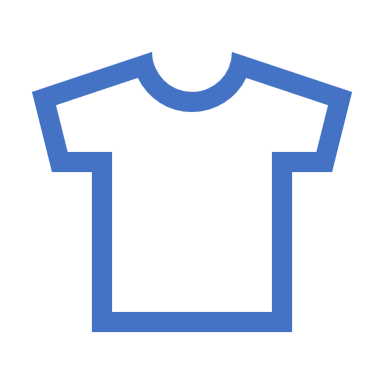 2. Teil Marktplatz
Offene Fragen stellen, austauschen mit:
Doktor 
Präses
Küche
Lagerleitung (Allgemeines)
Kummerkasten